Nissan LEAF
David Roper
http://arts.bev.net/roperldavid/
LEAF Roper
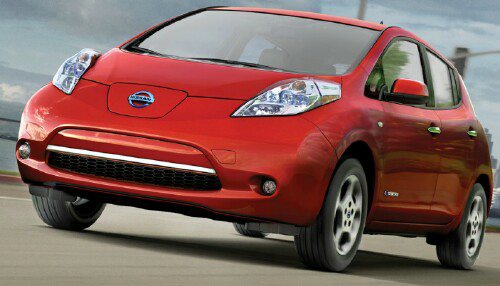 Cayenne-red color
LEAF Roper
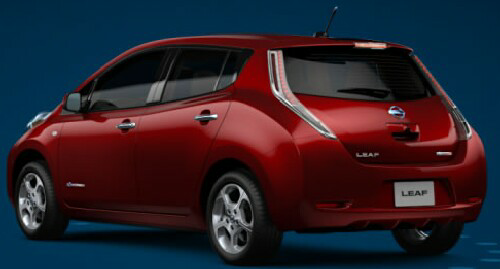 LEAF Roper
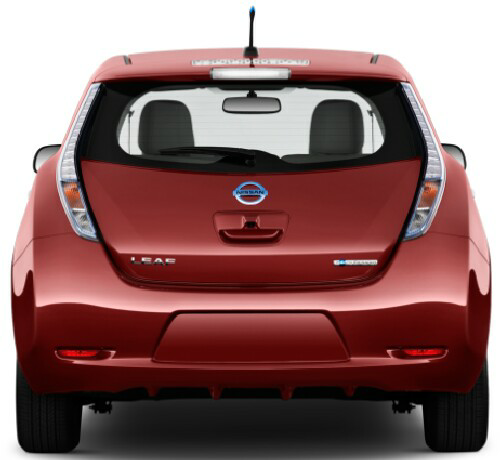 LEAF Roper
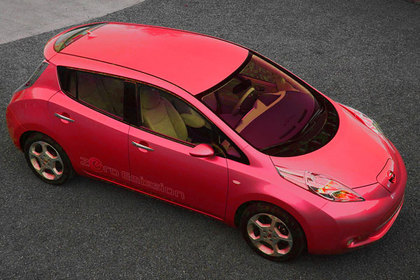 LEAF Roper
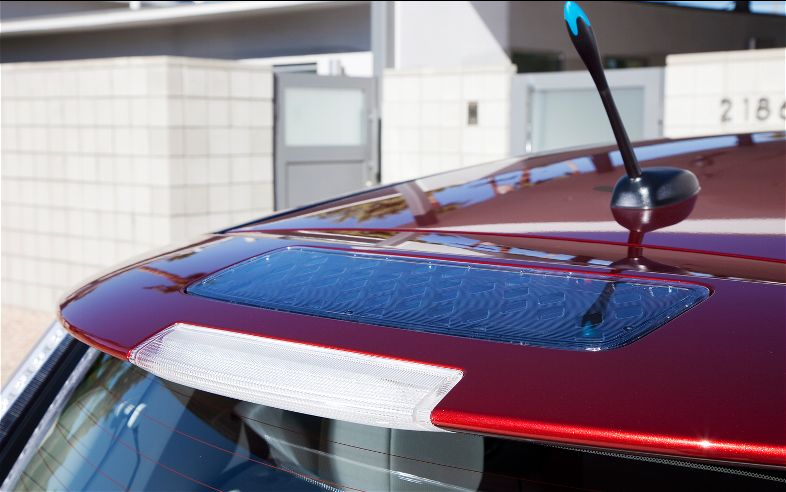 Solar panel trickle charges the 12-volts battery (SL model only).
Antenna is for AT&T connection to Nissan.
LEAF Roper
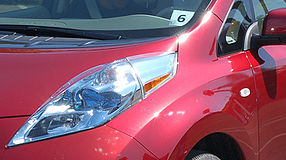 Headlight design channels air flow above the side mirror.
LEAF Air Flow
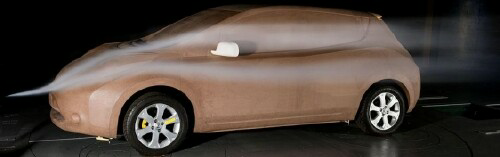 Reduces drag due to side mirrors
LEAF Underneath
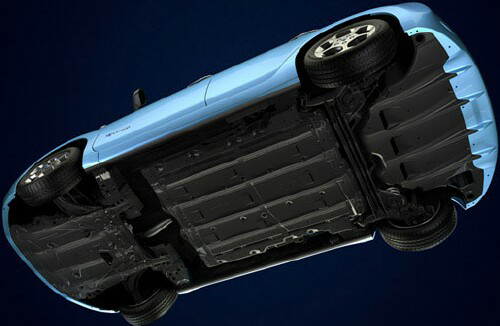 Smooth underbody reduces  drag.
Dash
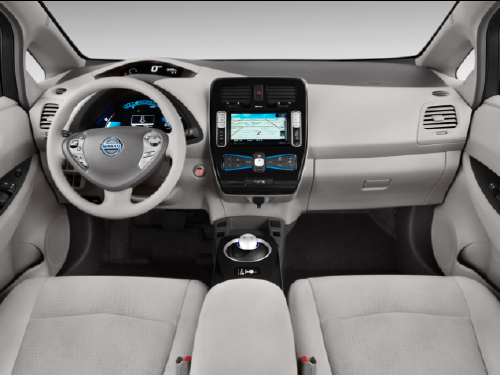 Dash
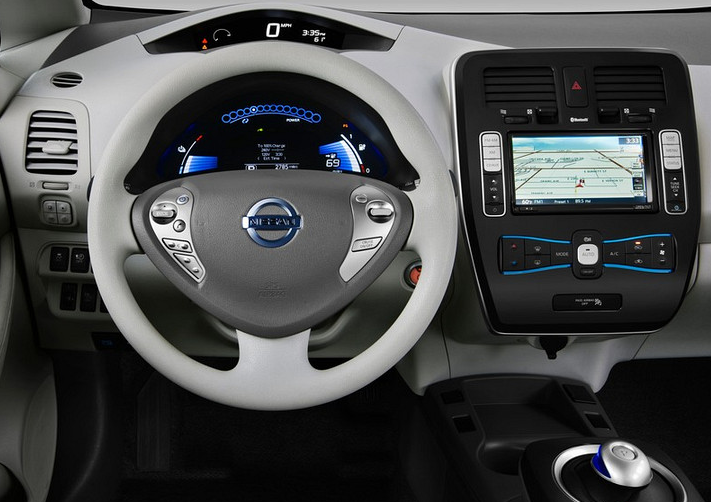 Dash
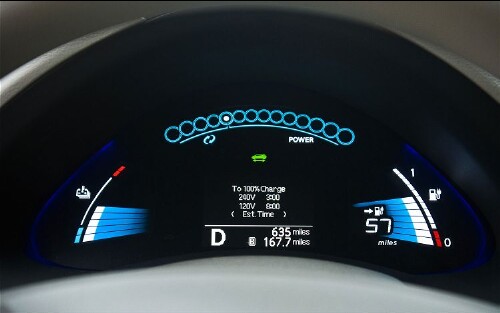 Dash
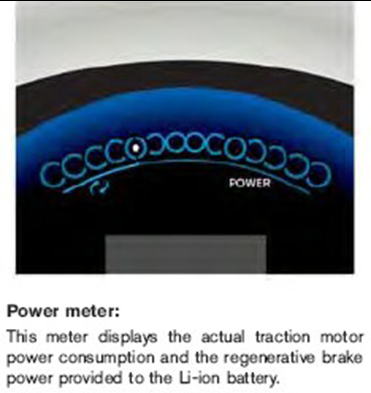 Dash
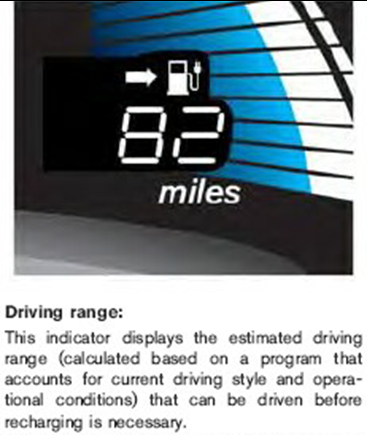 Dash
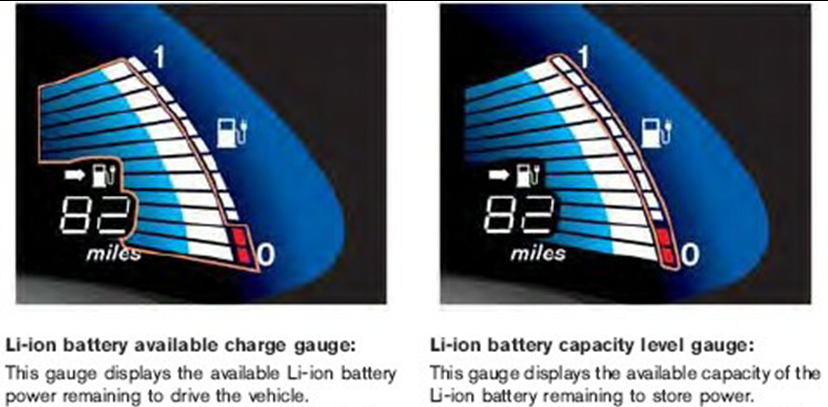 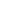 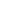 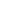 Center Display
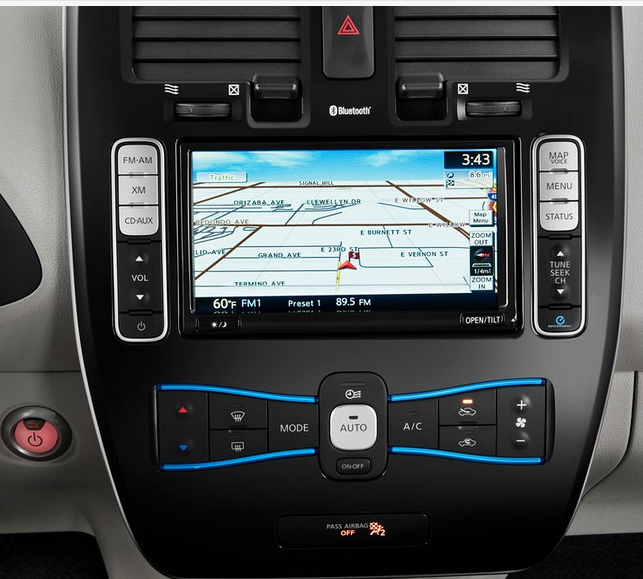 Quick Controls
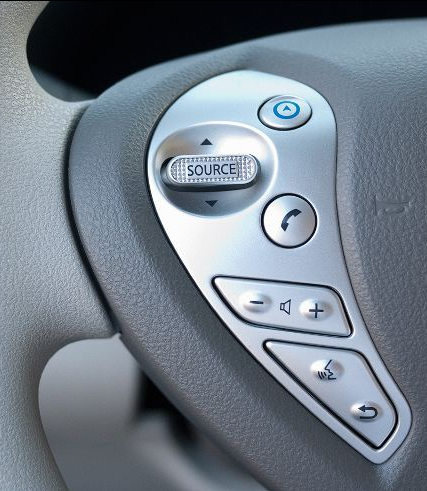 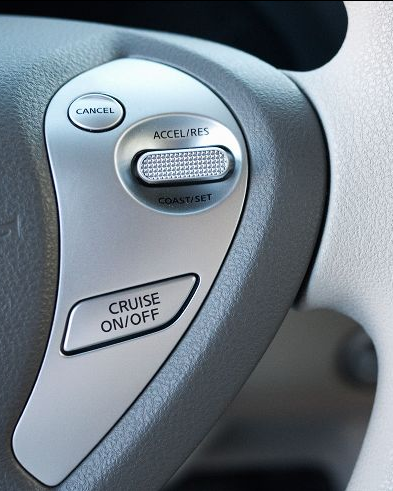 Top button shows driving range on center display.
Driver Controls
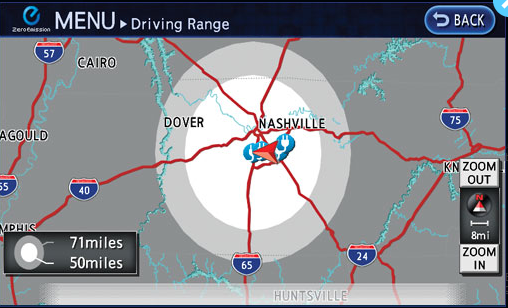 Pushing a button on steering wheel shows nearby charging stations.
Energy Display
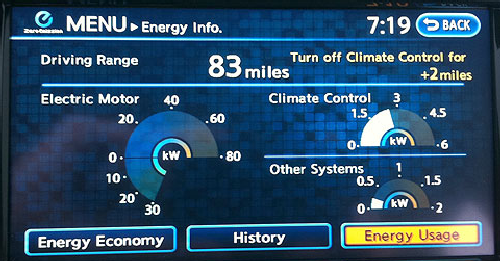 Shift Knob
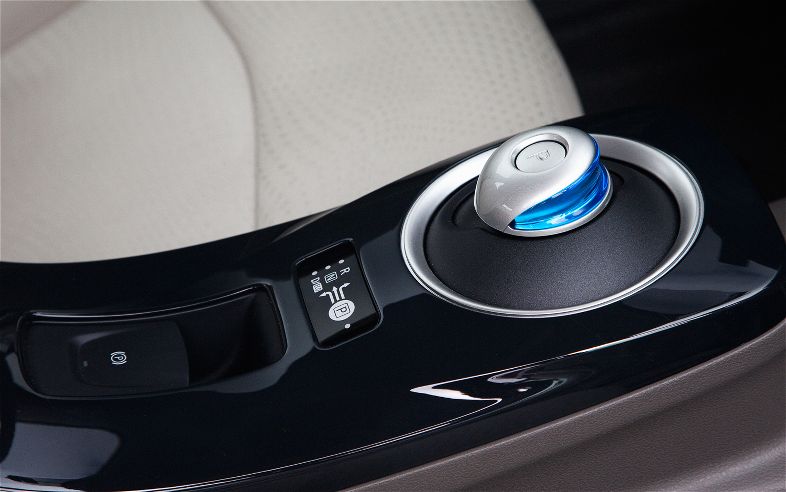 Shifting into D twice actuates ECO mode.
Trunk
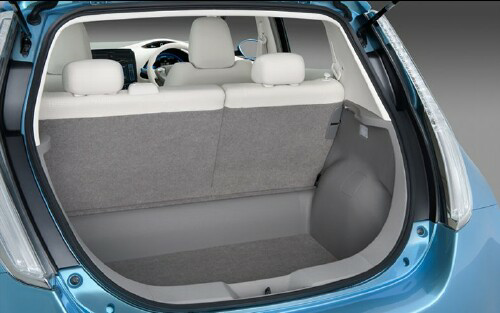 SL model has cargo cover.
Trunk
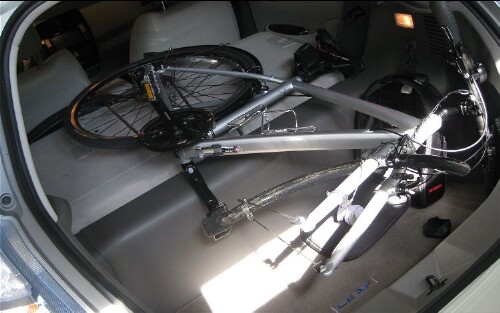 Trunk
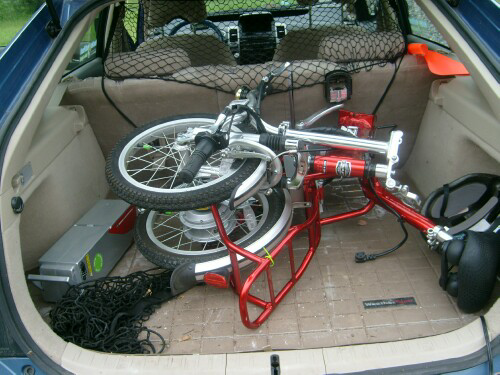 IZIP Via Mezza electric-assisted folding bicycle.
Body Cutaway
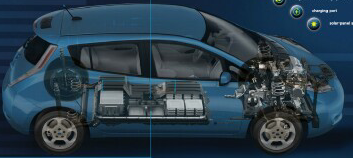 Under Hood
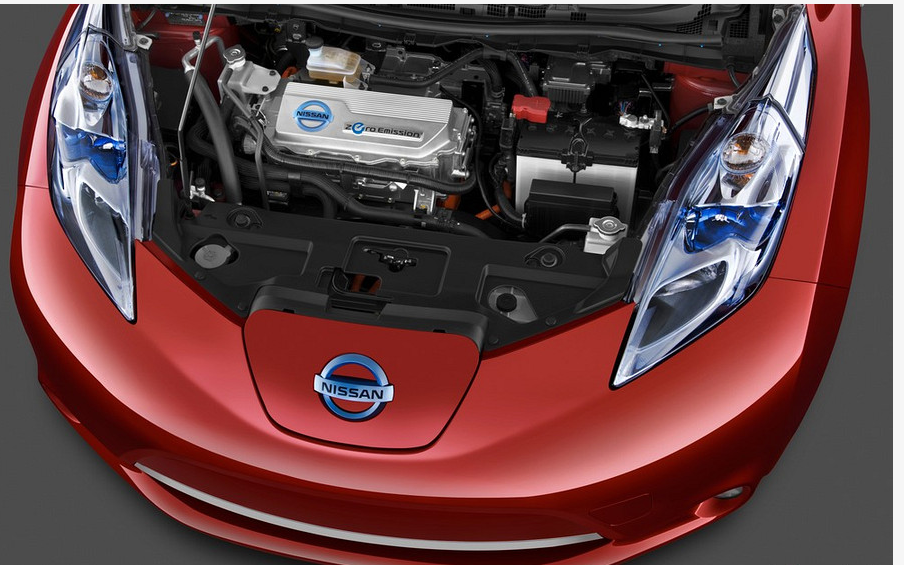 Under Hood
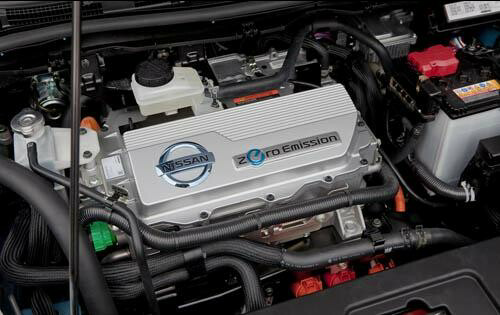 Battery Cutaway
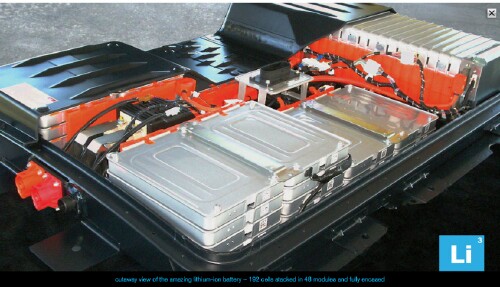 Battery Cutaway
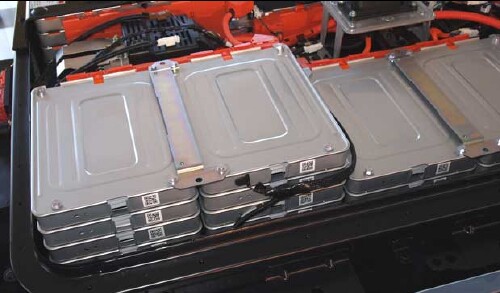 Charging an Electric Car
Level-1: 120-Volts AC 12-Amperes
20-kWh battery fills in ~15 hours
Level-2_15A: 240-Volts AC 15-Amperes
20-kWh battery fills in ~7 hours
Level-2_30A: 240-Volts AC 30-Amperes
20-kWh battery fills in ~3.5 hours
Level-3: 480-Volts DC 125-Amperes
20-kWh battery fills in ~0.5 hours
SL LEAF model only
Chargers
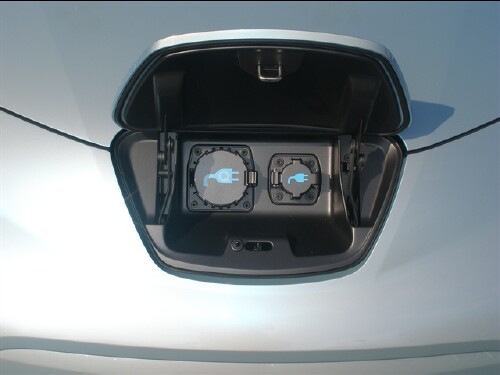 Chargers
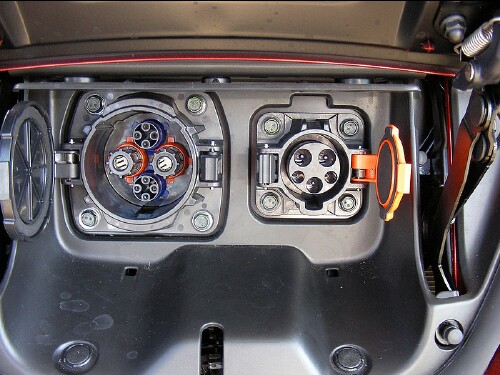 Level-3 port on left for SL model only.
Chargers
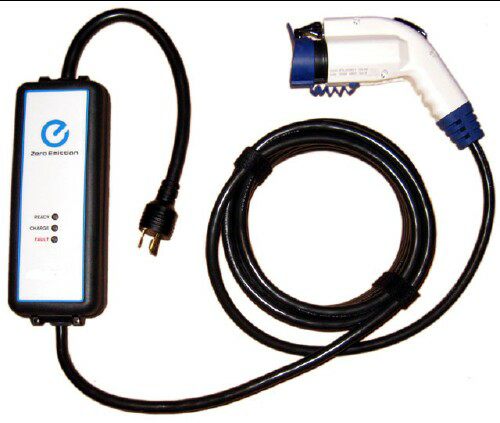 Can be converted to level-2/240-volts.
Level-1 charging cable (EVSE)
EVSE Modifications
There is a hole under the release handle in which a small pad lock could be inserted to prevent the release button from being pushed in to unplug it from the car. It is called the Electric-Vehicle-Supply-Equipment (EVSE) cable. There is an aftermarket modification to it the allows it to plug into a normal U.S. 240-volts plug to use as a level-2 charger (http://evseupgrade.com/styled/ ).
Chargers
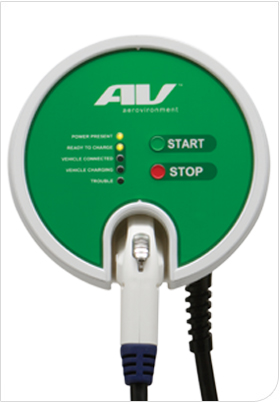 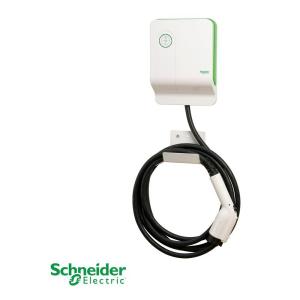 The one Nissan sells.		The one Dave Roper has.
Level-2 chargers
Wireless Induction Charger
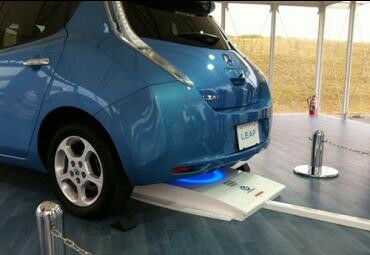 The one Nissan is developing. Evatran in Wytheville VA is developing one that goes in front.
Battery Charging Status
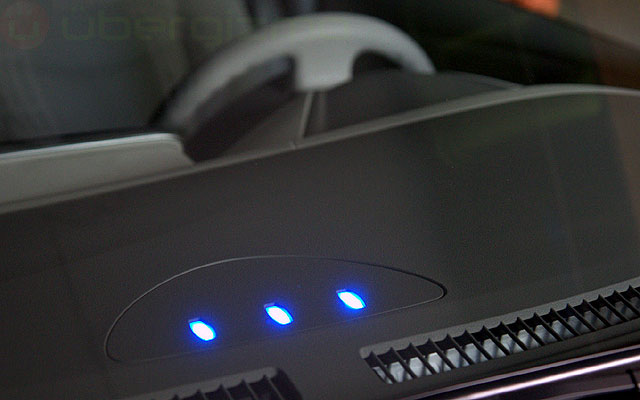 Charging indicators inside windshield. This shows that the battery is fully charged.
Apps for Cell Phones/Internet
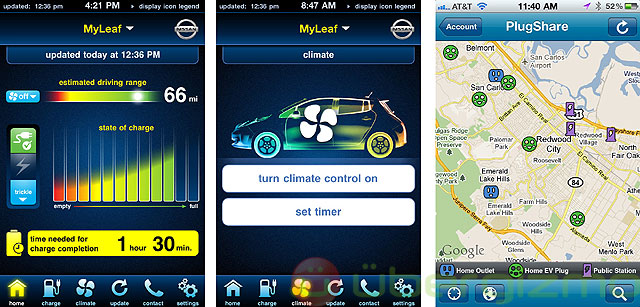 SOC Meter connects to OBD2
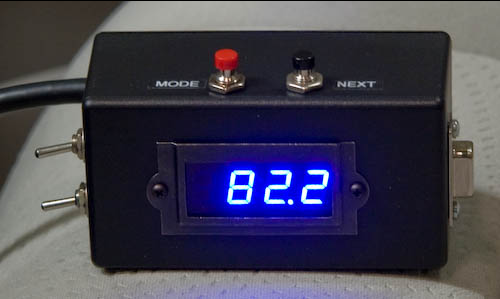 LEAF Range
town
interstate
LEAF Range
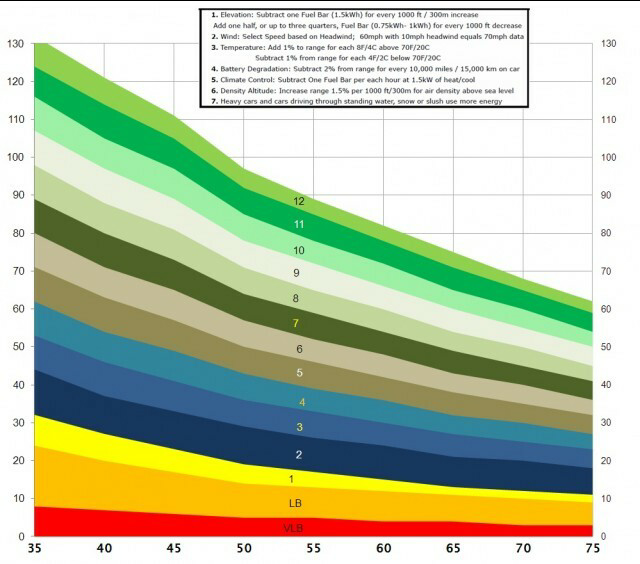 Range (miles) vs Speed (mph)
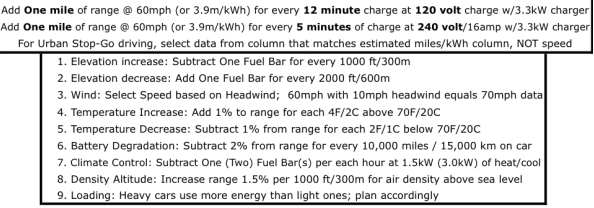 EPA Ratings
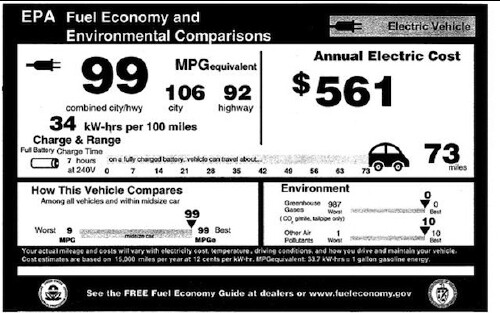 Driving a LEAF in the NRV
Blacksburg to Floyd & back
Blacksburg to Roanoke & back charging 2 hours @ Virginia Museum of Transportation
Blacksburg to Pulaski & back
Christiansburg to Pearisburg & back
Christiansburg to Wytheville & back charging 3 hours at Blue Ridge Nissan or Evatran
Blacksburg to Salem & back
Blacksburg to Mt. Lake & Cascades Park and back
New for 2012
Battery heater
Heated outside mirrors
Heated steering wheel
Heated front and outside rear seats
Rear HVAC duct
Charger increased from 3.3 kW to 6.6 kW.
LEAF Drive Through Water & Snow
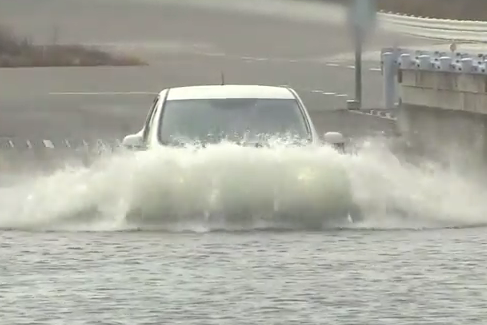 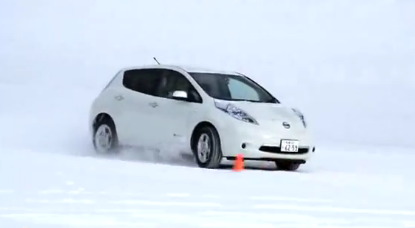 Extras for SL Model
Level-3 charge port
Solar panel to trickle charge 12-volts battery
Backup camera
HomeLink for controlling garage doors
Fog lamps
Cargo cover
Why Lease a LEAF
Reduce carbon emissions per mile traveled
Reduce use of fossil fuels per mile traveled
Reduce use of energy per mile traveled
Reduce traffic noise
Improve vehicle performance
Increase driving mindfulness
Increase public knowledge of electric cars
Increase desirability of renewable energy
EV technology will greatly improve in 3 years.